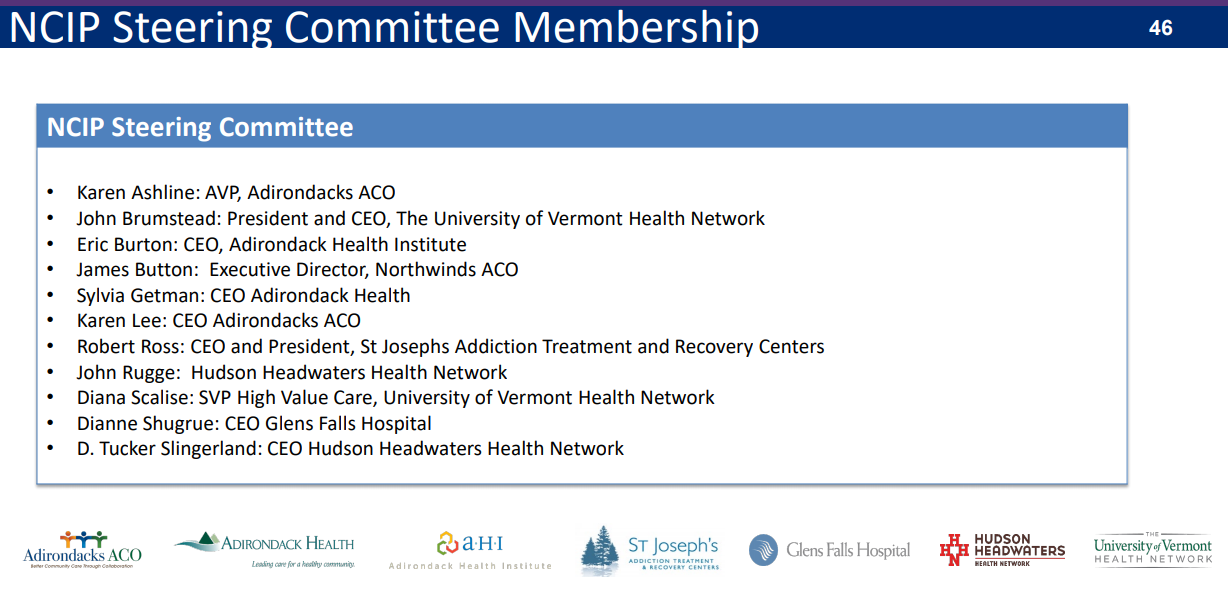 COVID-19 WAIVERS:  WORKFORCE AND SCOPE OF PRACTICE:
CMS has allowed physician assistants and nurse practitioners to perform duties they previously could not. While those authorities tend to end once the public health crisis subsides, this should give us momentum to press state legislators and Congress for permanent changes. 

Medicare now allows doctors to see patients across state lines virtually to help ease demand on providers swamped by the coronavirus. 


WHY?  While Long Island had about 148 primary-care physicians for every 100,000 people, the comparable number was 89 in the Southern Tier, 83 in the Mohawk Valley and 78 in the North Country, according to a 2018 report from the University at Albany-based Center for Health Workforce Studies.
COVID-19 WAIVERS RECOMMENDED FOR CONTINUATION
NYS OMH: Tele-mental Health for People Affected by the Disaster Emergency
Tele-mental health for Medicaid-reimbursable services temporarily expanded to include: telephonic; and/or –video, including technology commonly available on smart phones and other devices.  
Tele-mental health practitioners may include any professional, paraprofessional, or unlicensed behavioral health staff who deliver a qualified service via tele-mental health


NYS OASAS:  
Telephonic delivery as an acceptable means of service delivery for Tele-practice by OASAS programs
Assessment, counselling and other non-medical services may be provided using tele-practice by unlicensed staff, CASAC-T’s and individuals who possess a limited permit (OMH and OASAS)
DEA regulations waived; a face-to-face in person medical evaluation with a DEA registered/DATA waived practitioner is no longer needed. A prescription can now be issued if two-way, audio visual interactive communication is used.
COVID-19 WAIVERS RECOMMENDED FOR CONTINUATION
CMS
Persons licensed in good standing in any state in the US or its territories may freely practice “across state lines”.
Elimination of required 3-day prior hospitalization for coverage of an SNF stay elimination
Telehealth waivers particularly rules on practitioner location, coding, and 1135; 
Waived provisions of the Ryan-Haight Act to allow practitioners to prescribe Schedule II - V controlled substances via telemedicine without an in-person medical evaluation provided
Temporary locations and CAH status:   Clinics in rural localities are seen as such, not linked to our urban EIN. 

NYS
EO permitting emergency medical service personnel to provide community paramedicine, transportation to destinations other than hospitals or healthcare facilities, telemedicine to facilitate treatment of patients in place, and such other services as may be approved by the commissioner of health.
DOH Medicaid telehealth rules, particularly for mental and behavioral health that allow FQHCs to serve as a distant site for telehealth.
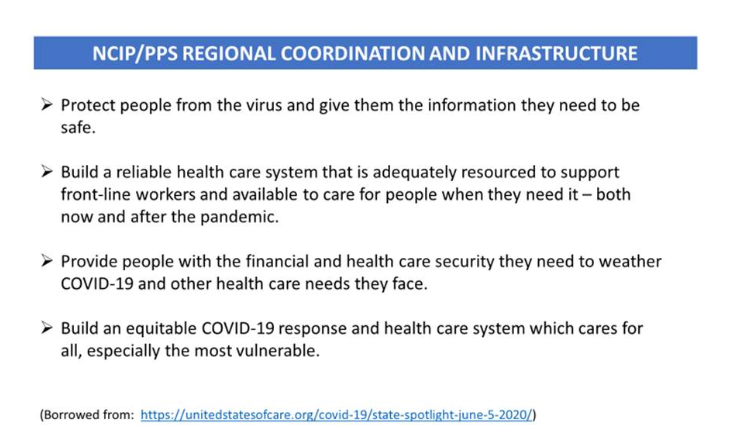